Thứ tư ngày 06 tháng 10 năm 2021
TOÁN
ÔN TẬP : ÔN TẬP: TÍNH CHẤT CƠ BẢN CỦA PHÂN SỐ.
ÔN TẬP: TÍNH CHẤT CƠ BẢN CỦA PHÂN SỐ.
1.  Tính chất cơ bản của phân số:
Ví dụ 1:
* Nếu nhân cả  tử số và mẫu số  của một phân số  với một số tự nhiên khác 0 thì được một phân số bằng phân số đã cho.
Ví dụ 2:
* Nếu chia cả  tử số và mẫu số  của một phân số  với một số tự nhiên khác 0 thì được một phân số bằng phân số đã cho.
ÔN TẬP: TÍNH CHẤT CƠ BẢN CỦA PHÂN SỐ.
2. Ứng dụng tính chất cơ bản của phân số:
a. Rút gọn phân số:
* Ví dụ:
9 : 3
12 : 3
90 : 10
120 : 10
=
=
=
=
90 : 30
120 : 30
,….
Hoặc:
=
=
ÔN TẬP: TÍNH CHẤT CƠ BẢN CỦA PHÂN SỐ.
b. Ứng dụng tính chất cơ bản của phân số:
b. Quy đồng mẫu số các phân số:
Ví dụ 1: Quy đồng mẫu số của
và
Ta có:
và
Vậy:
và
ÔN TẬP: TÍNH CHẤT CƠ BẢN CỦA PHÂN SỐ.
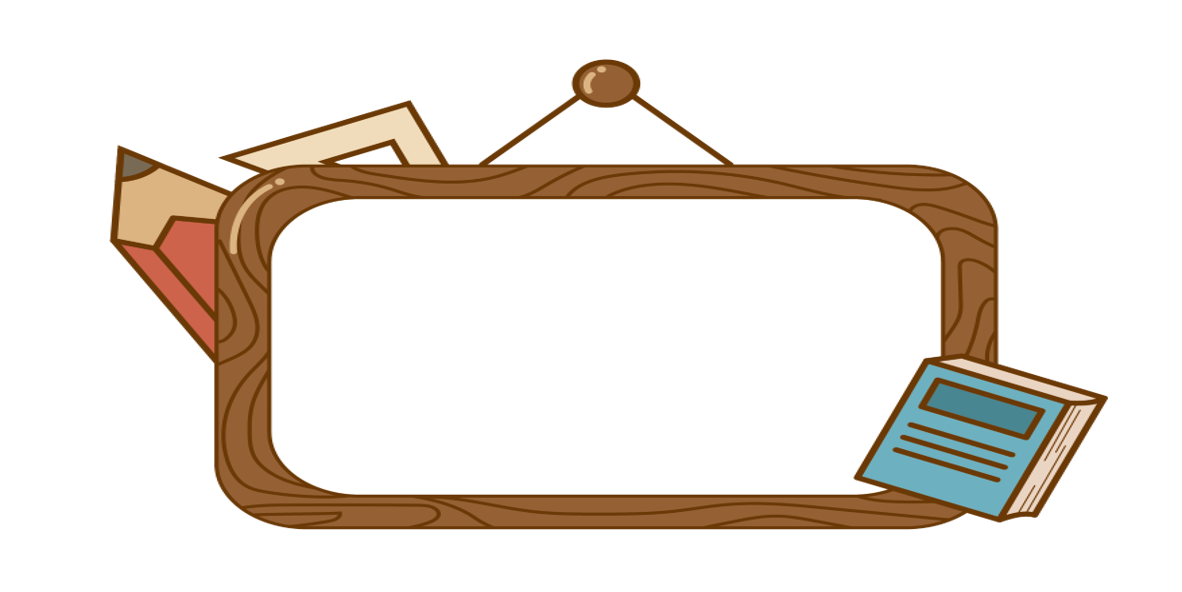 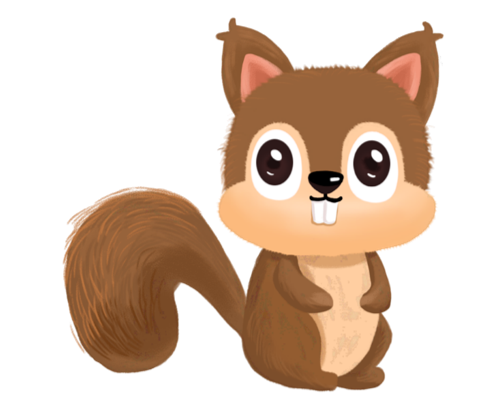 THỰC HÀNH
ÔN TẬP: TÍNH CHẤT CƠ BẢN CỦA PHÂN SỐ.
3. Luyện tập:
;
;
Bài 1:  Rút gọn các phân số
Bài giải
15:5
=
=
25:5
18:9
=
=
27:9
36:4
=
=
64:4
ÔN TẬP: TÍNH CHẤT CƠ BẢN CỦA PHÂN SỐ.
Bài 2:  Quy đồng mẫu số các phân số
;
c)
và
và
;
b)
và
a)
.
Ta có
2x8
5x3
và
=
=
a)
=
=
3x8
8x3
1x3
và
b)
giữ nguyên
=
=
4x3
3x3
5x4
và
=
=
c)
=
=
8x3
6x4
ÔN TẬP: TÍNH CHẤT CƠ BẢN CỦA PHÂN SỐ.
Bài 3: Tìm các phân số bằng nhau trong các phân số dưới đây:
;
;
;
;
;
Ta có
=
=
và
=
=
Ghi nhớ các nội dung vừa học

Tính chất cơ bản của phân số

Rút gọn các phân số đến tối giản

Quy đồng mẫu các phân số.